WUNDERLIST
Einführung
Präsentation
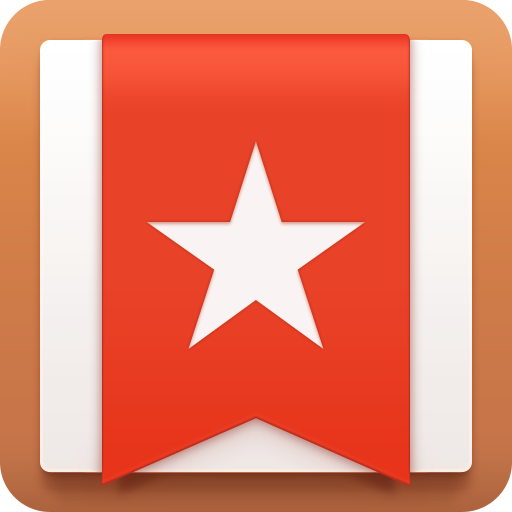 ·     Ging online im November 2010

·     In 33 Sprachen verfügbar

·     Wunderlist hat Millionen Nutzer

·     Wunderlist wurd von 6Wunderkinder gegründet
Nutzen der Anwendung
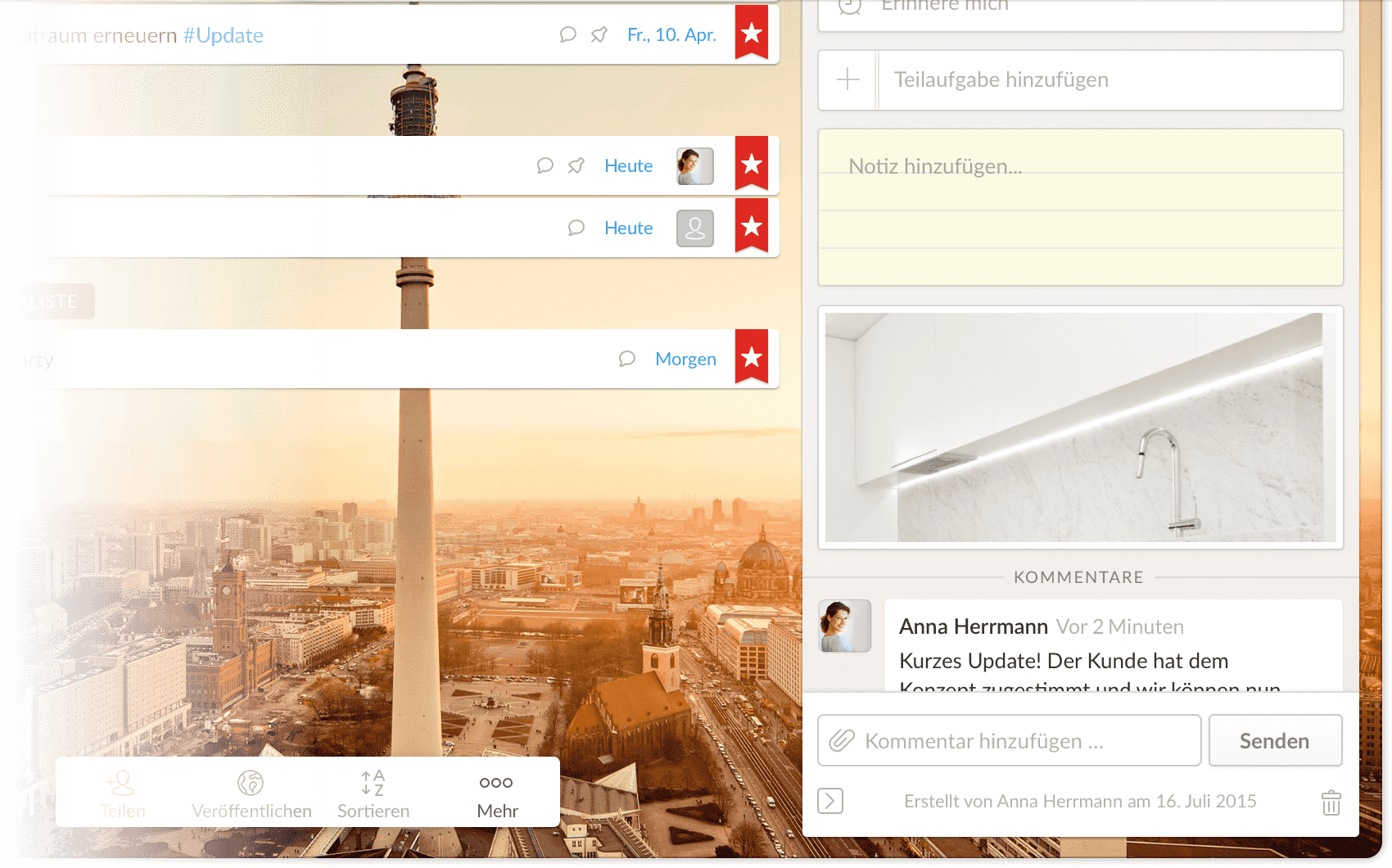 o  Hierarchisch, alphabetisch oder nach Datum sortiert werden

o  Aufgaben werden in Textform versehen

o  Können Freunde eingeladen werden
Update mit Microsoft
2010: Erste Version

2015:Wunderlist von Microsoft gekauft
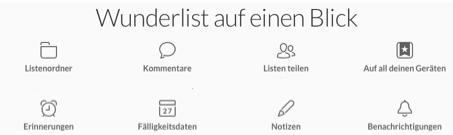 PLAN
TEIL
TEIL
1
2
Interne Sicht des Unternehmens
Externe Sicht des Unternehmens
A/Das Bedürfnis des Verbrauchers 



B/Die Notwendigkeit des Unternehmens
A/Der Beginn des Startup 



B/Einige zahlen $
TEIL 1
Interne Sicht des Unternehmens
Microsoft TO-DO
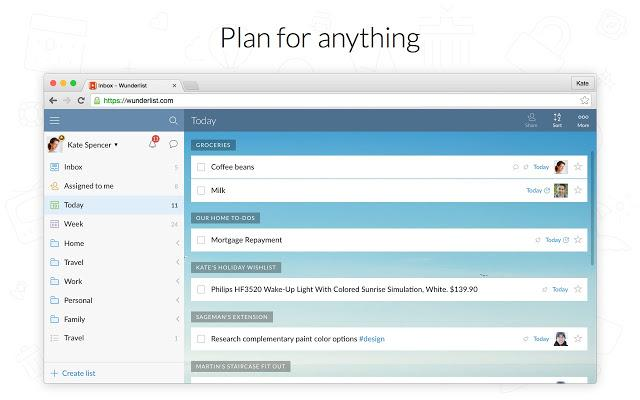 Wunderlist
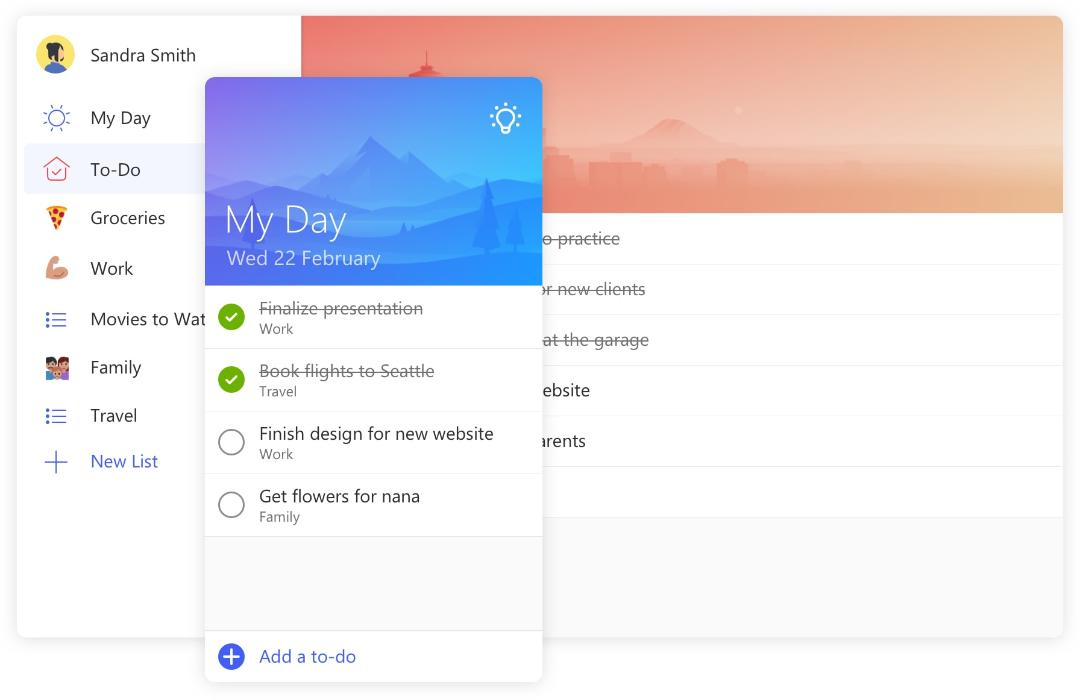 2009 : ersten Konzepte von Wunderlist

2011 : erste Version von Wunderlist

2012 : Wunderlist 2

2014 : Wunderlist 3 und 10 Millionen Nutzer

2015 : Microsoft kauft Wunderlist für 100-200 Millionen US Dollar.
Unterstützung und Analyse
6Wunderkinder
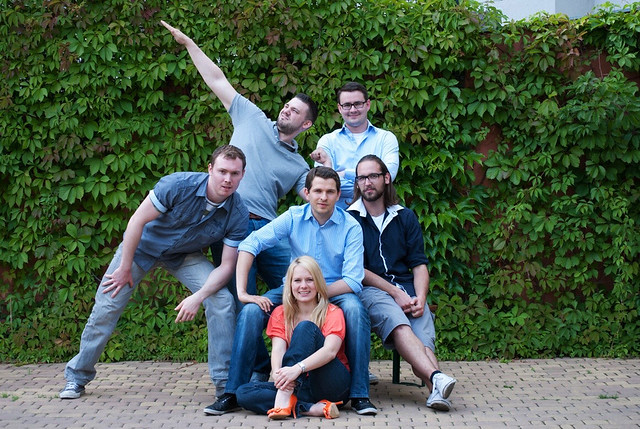 Die Original Schöpfer von Wunderlist.
Ständiger Fortschritt
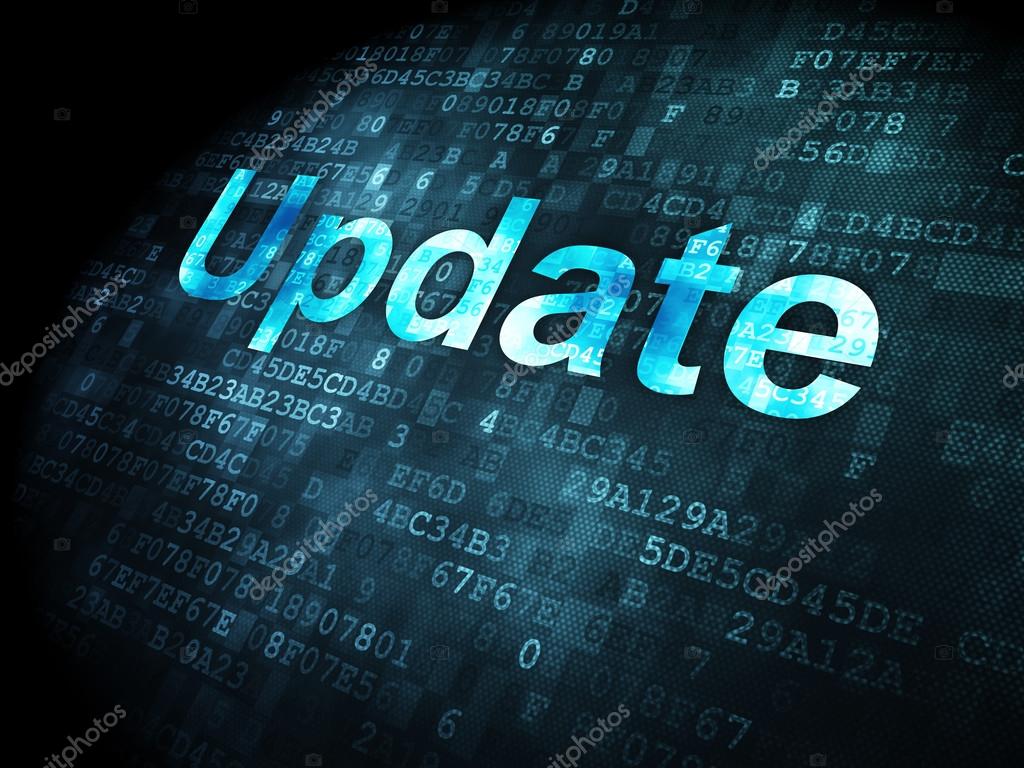 55+: Dies ist die Anzahl der Anwendungs-Updates seit 2013.
Ein kritischer und kommerzieller Erfolg
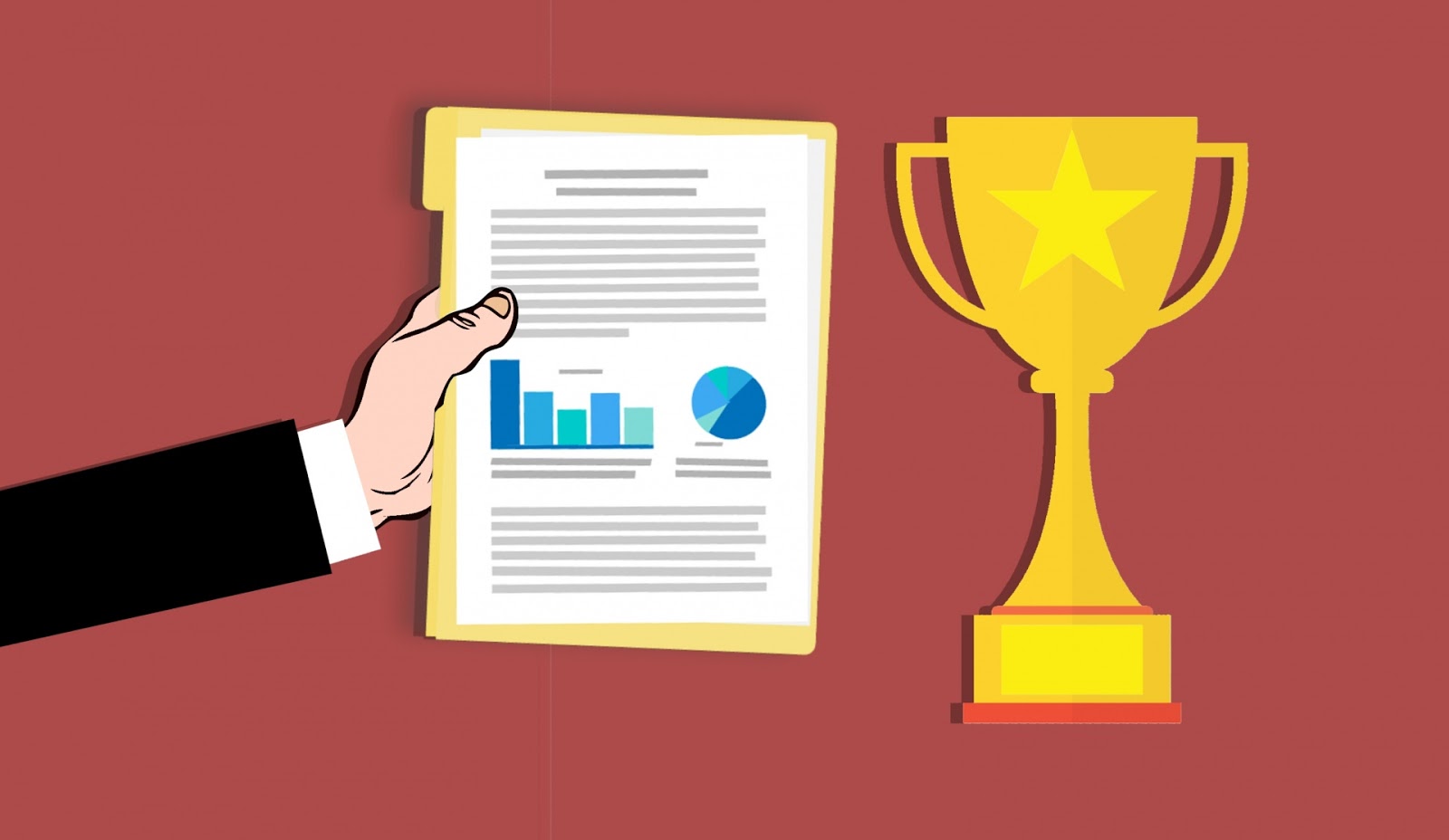 7: die Anzahl der Auszeichnungen, die Wunderlist bisher erhalten hat.
Ein begehrtes Unternehmen
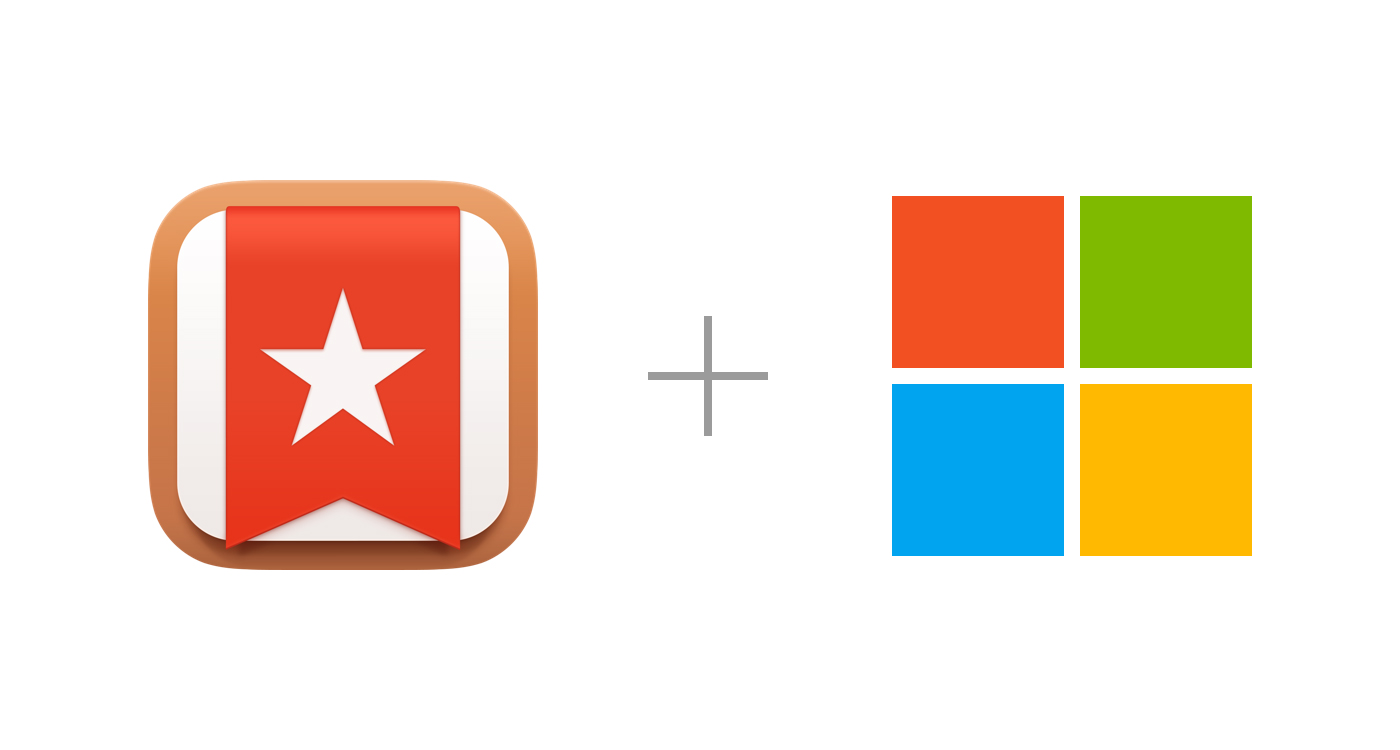 2: die Anzahl der Jahre, in denen die Anwendung ausgeführt wurde, bevor sie 2015 von Microsoft übernommen wurde.
Die große Sache
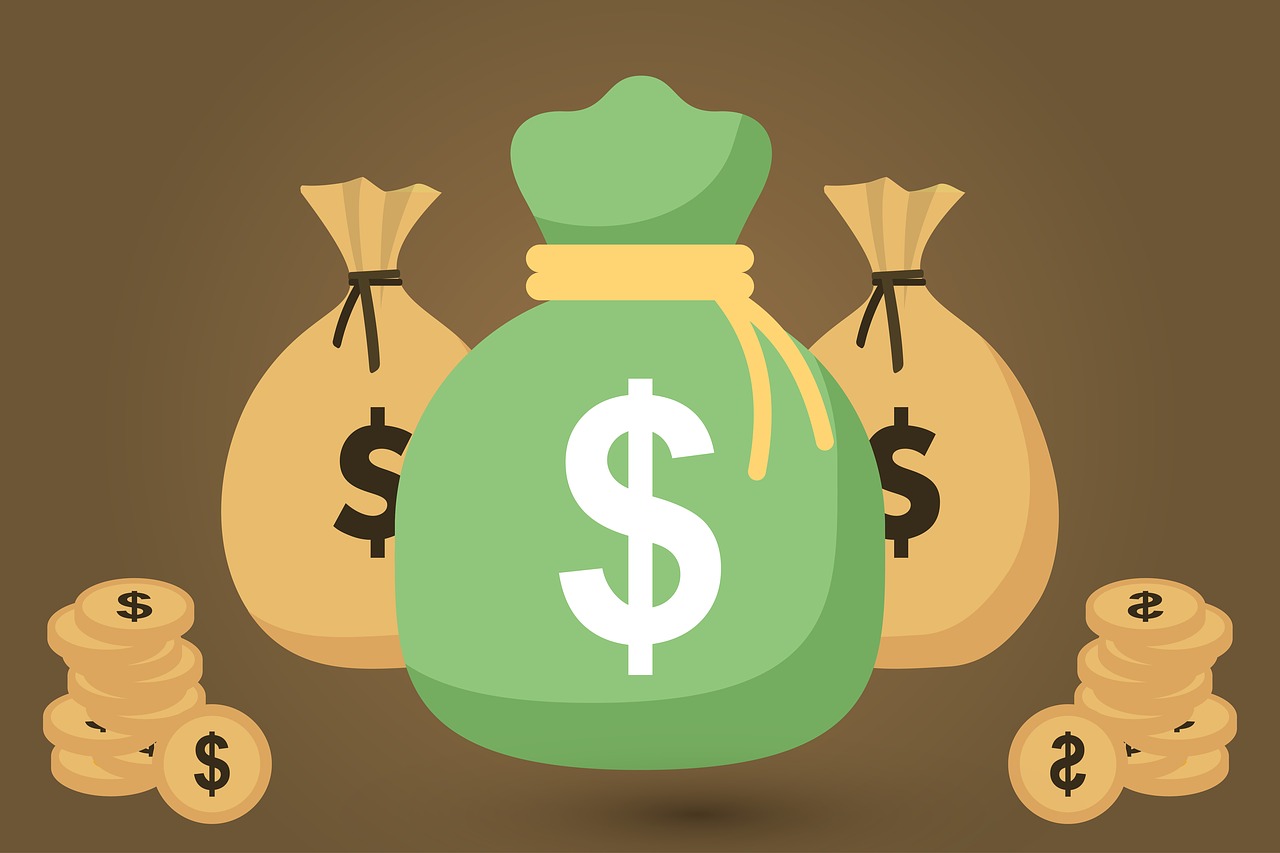 150 Millionen Euro: Dies ist der angenommene Durchschnittspreis der Übernahme durch Microsoft.
Erhebliche finanzielle Unterstützung
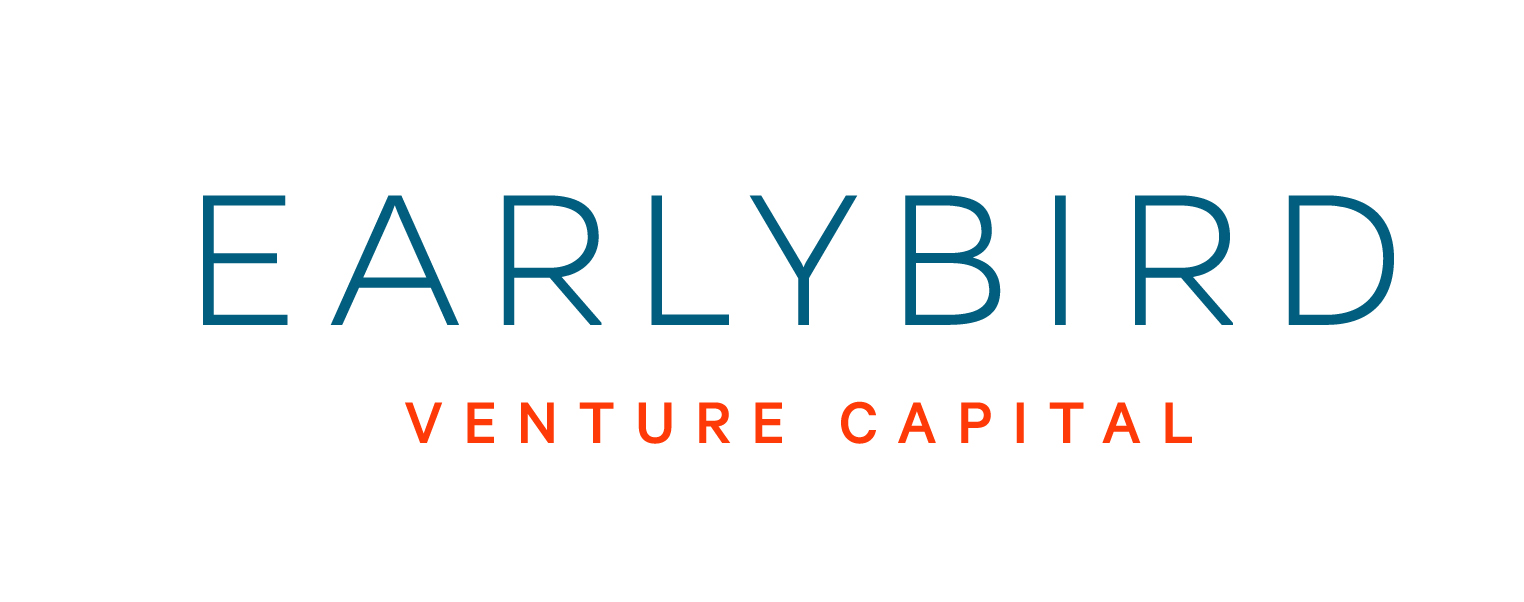 5: die Anzahl der Unternehmen, die in die Bewerbung von Wunderlist investiert haben
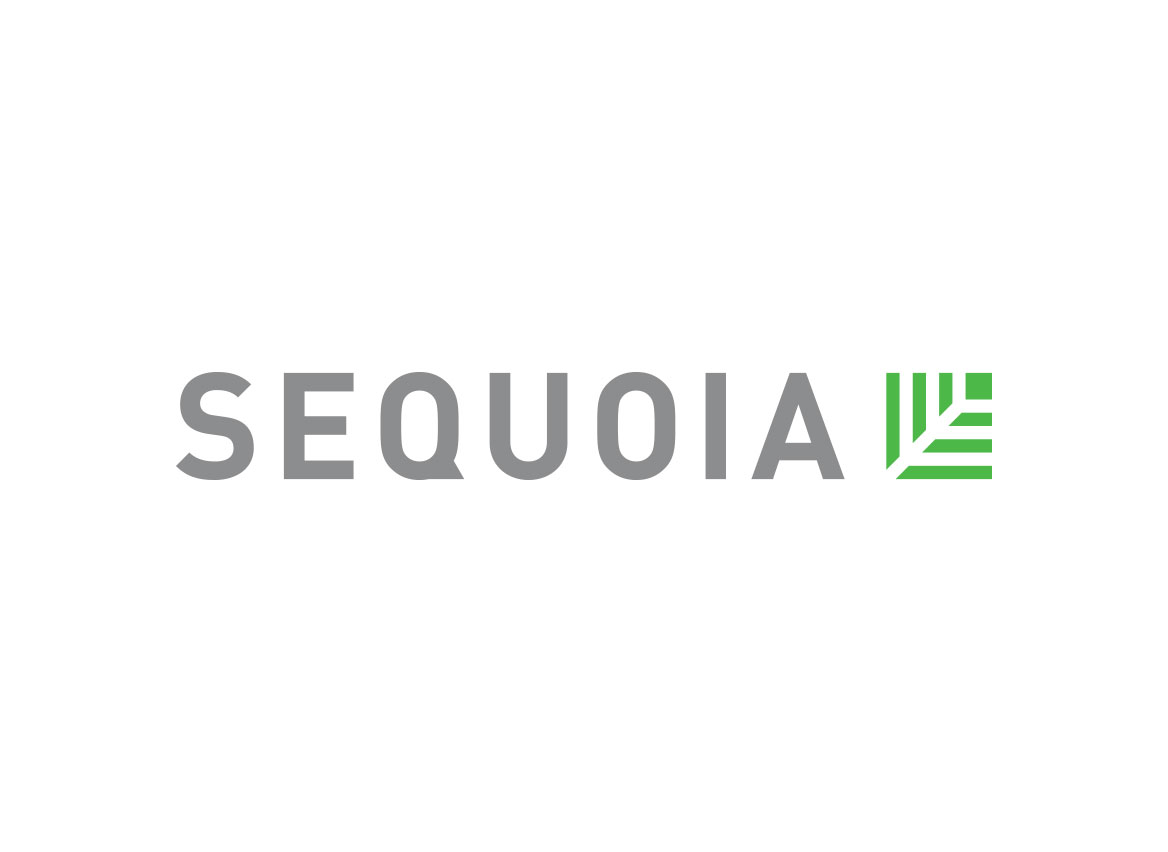 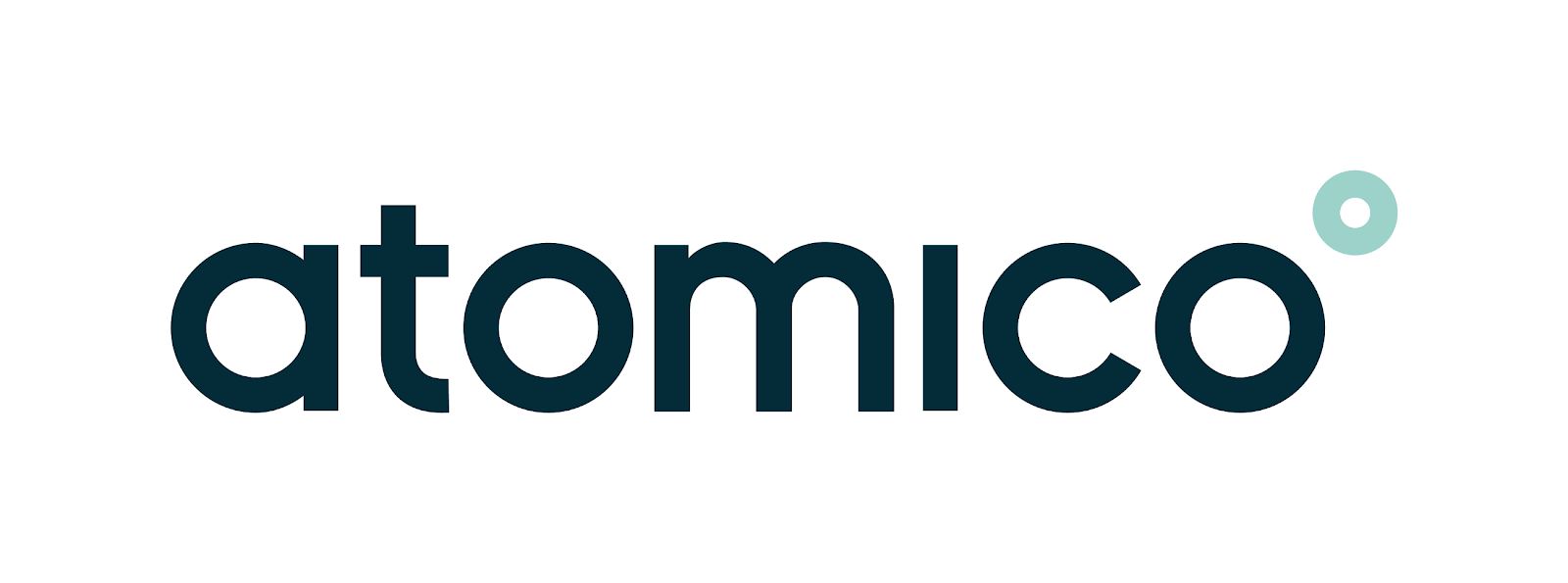 Immer mehr Geld!
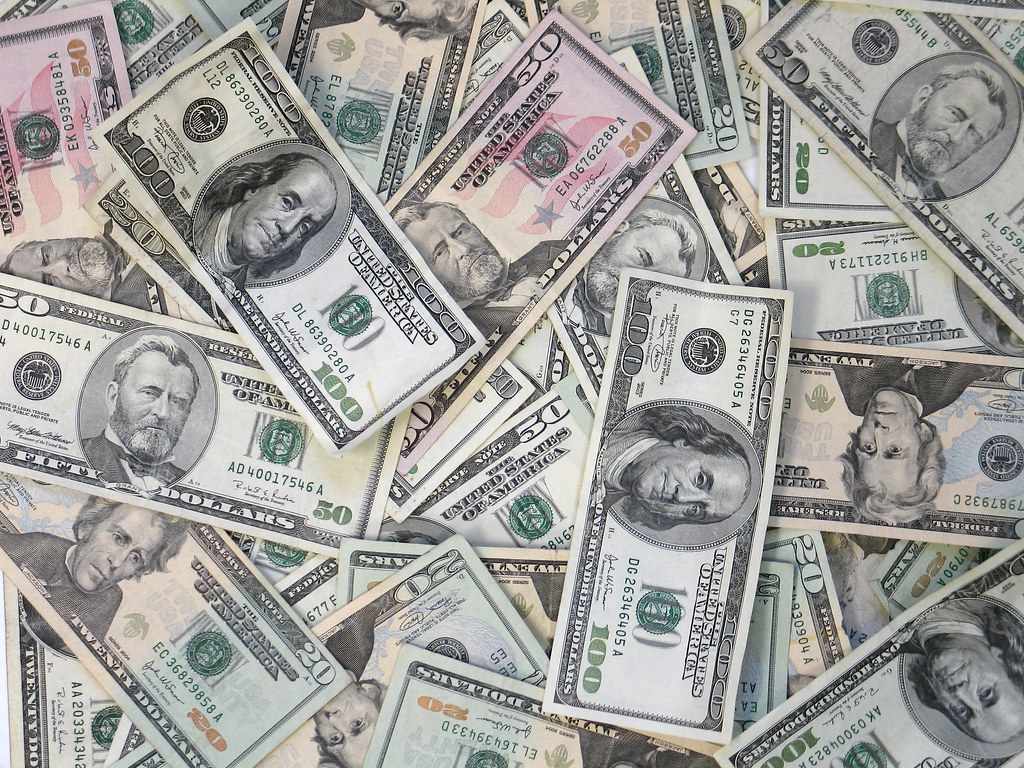 35 M: Das ist die Summe der Mittel, die wunderlist ursprünglich erhalten hat.
Medienliebling
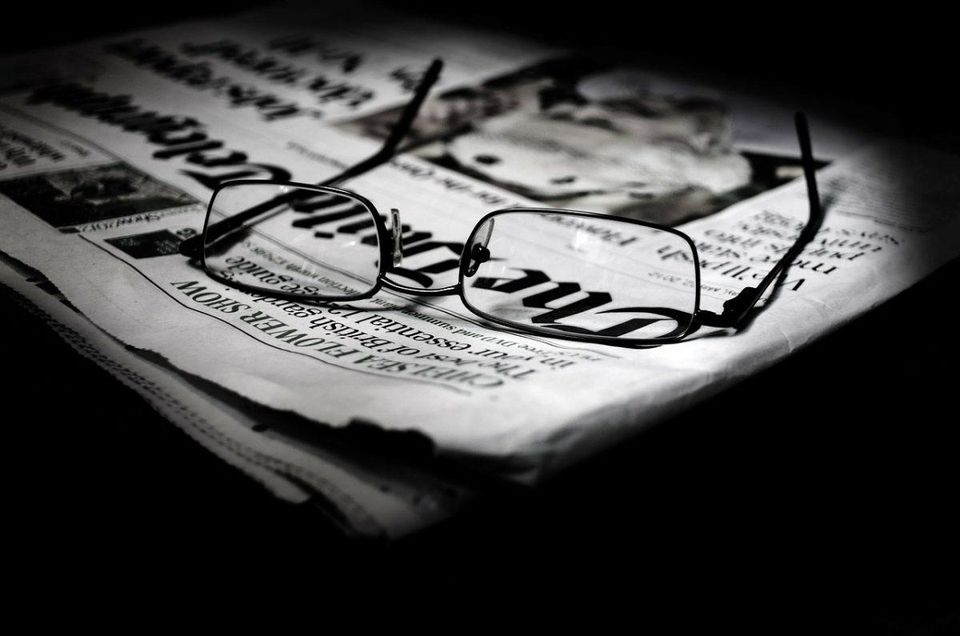 27: ist die Gesamtzahl der Presseartikel, die Wunderlist seit 2010 gewidmet sind.
Scharfer Wettbewerb
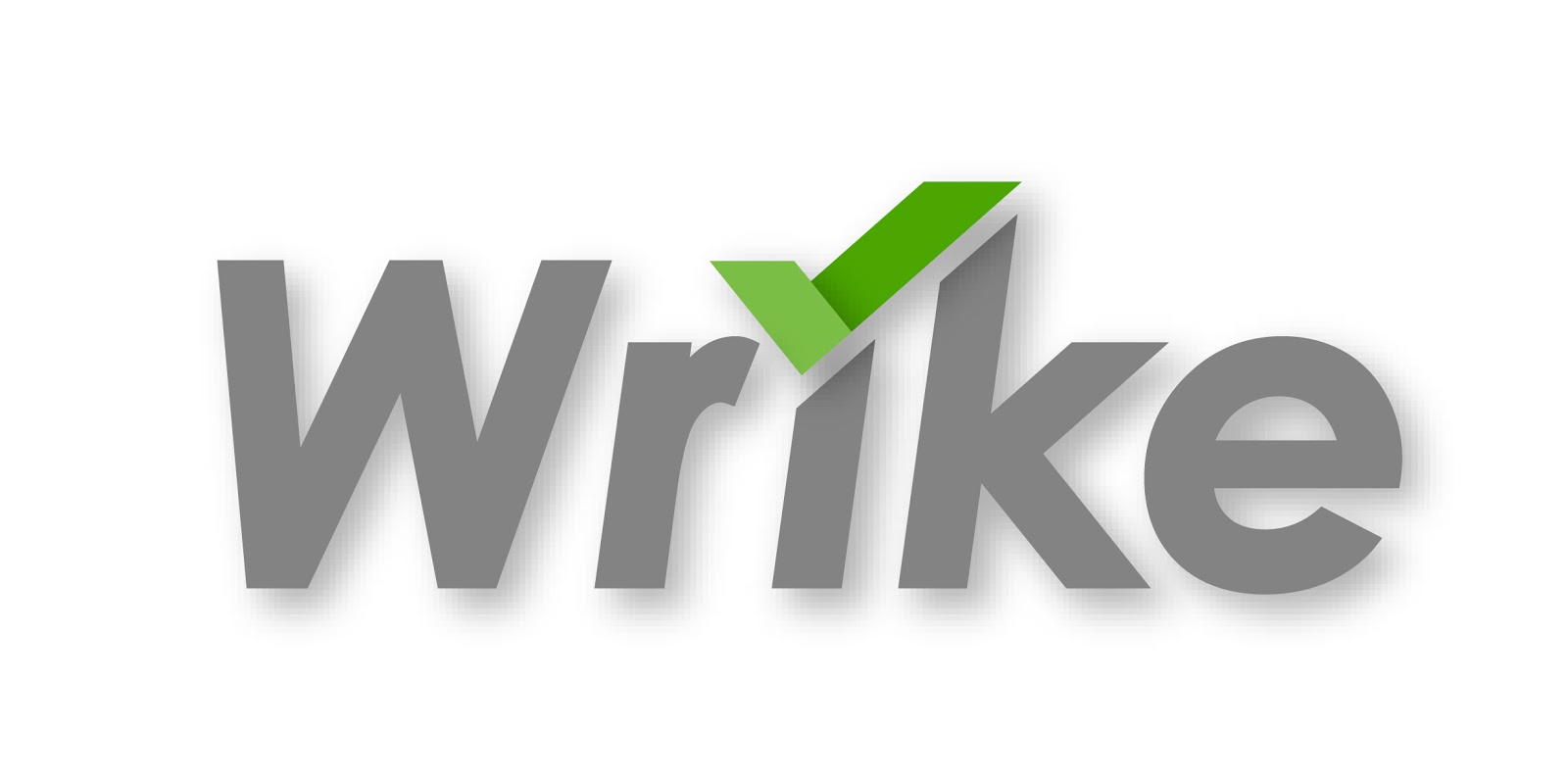 99 ist die Mindestanzahl von Alternativen zur Wunderliste in diesem Geschäftsbereich.
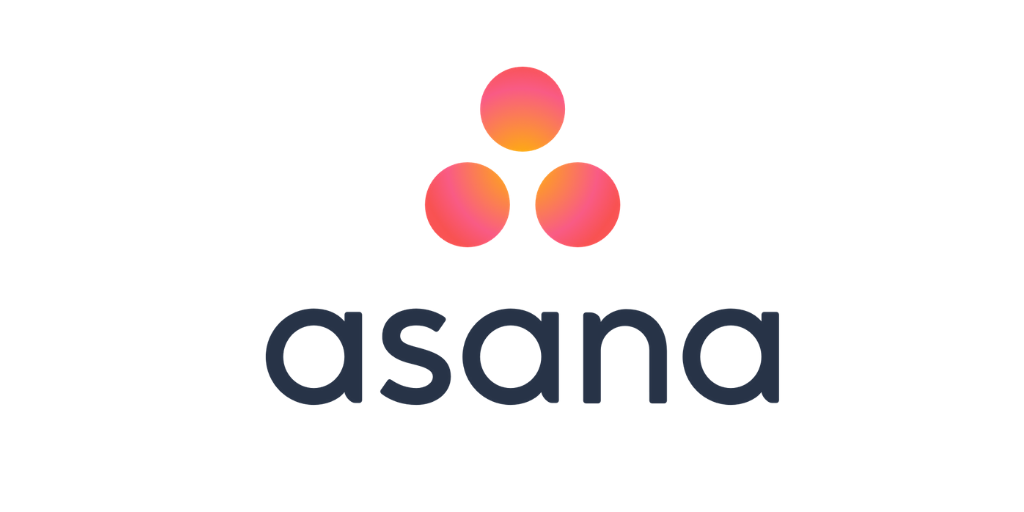 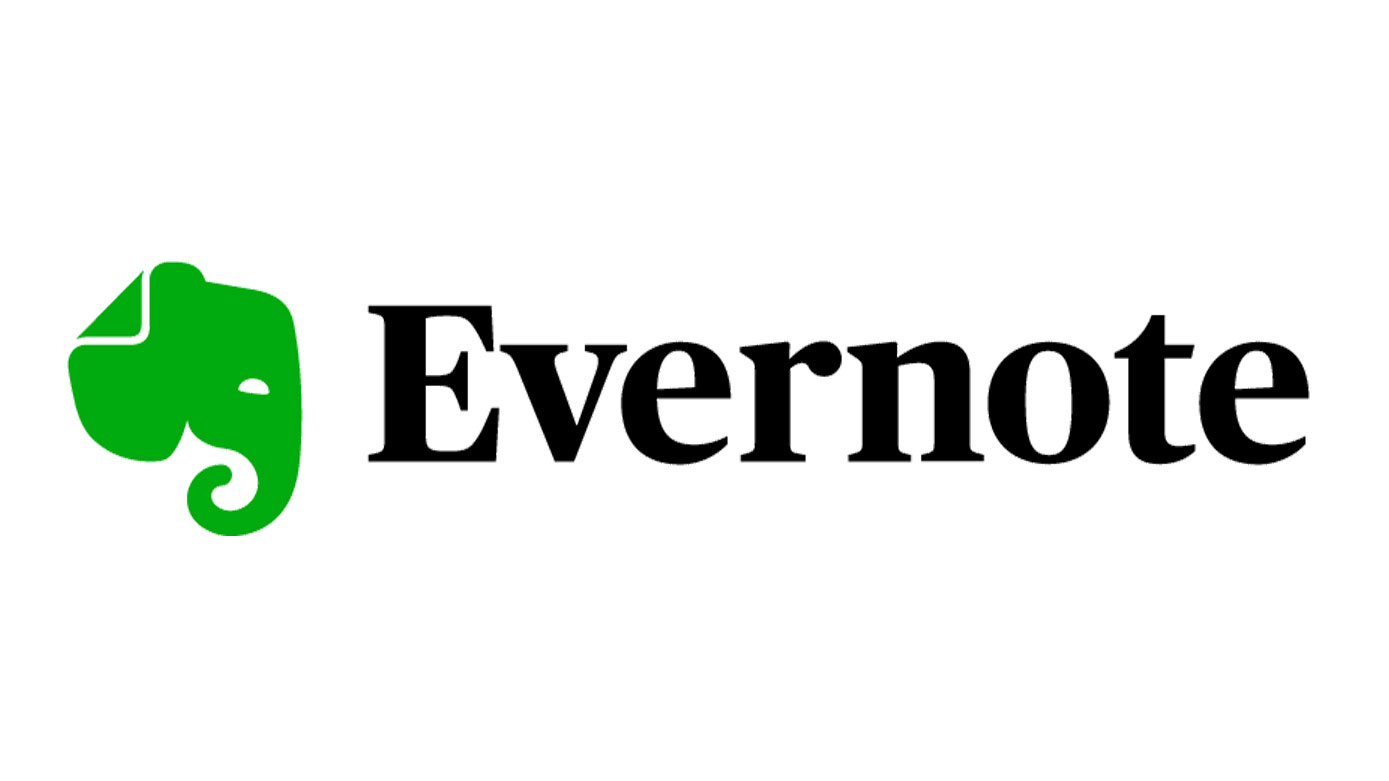 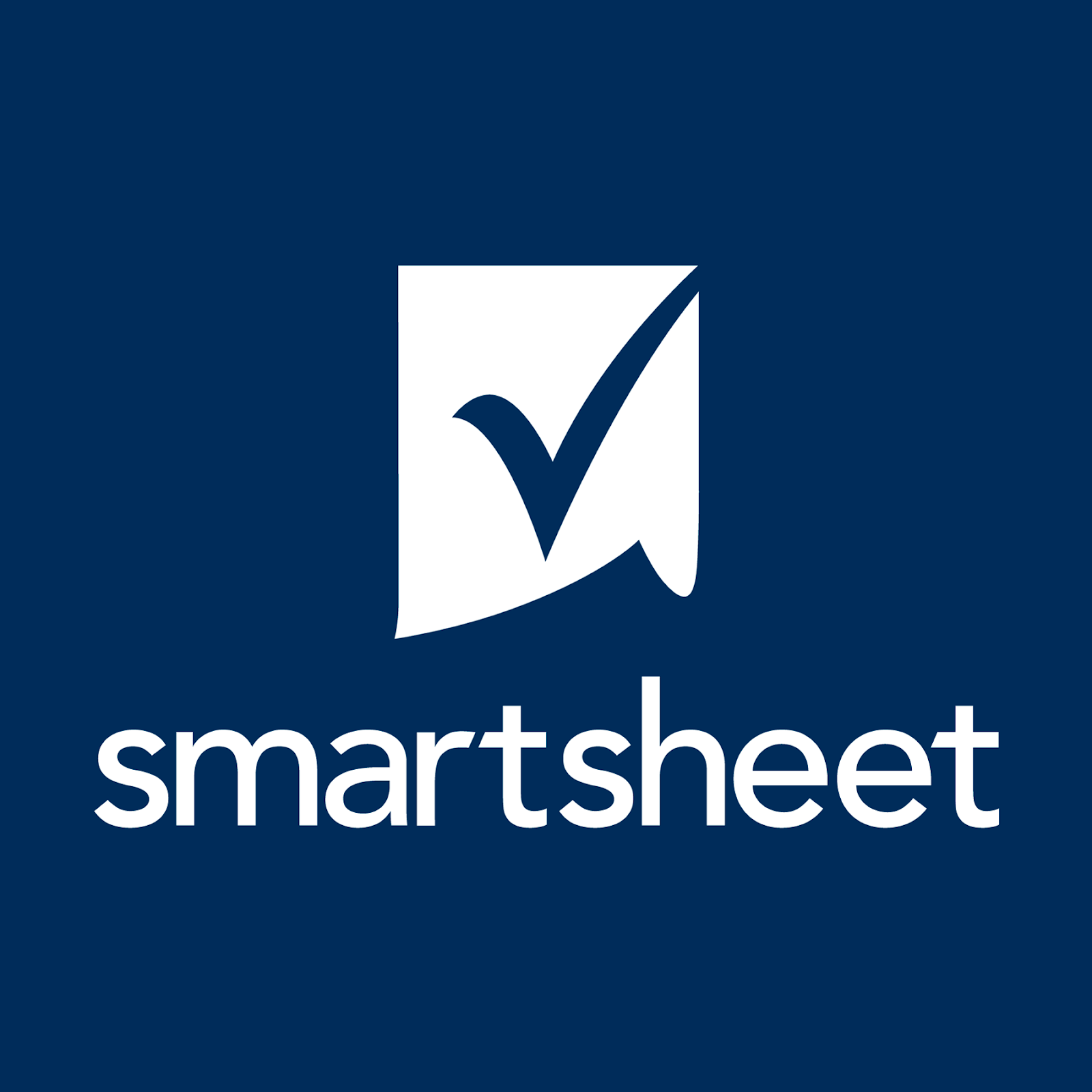 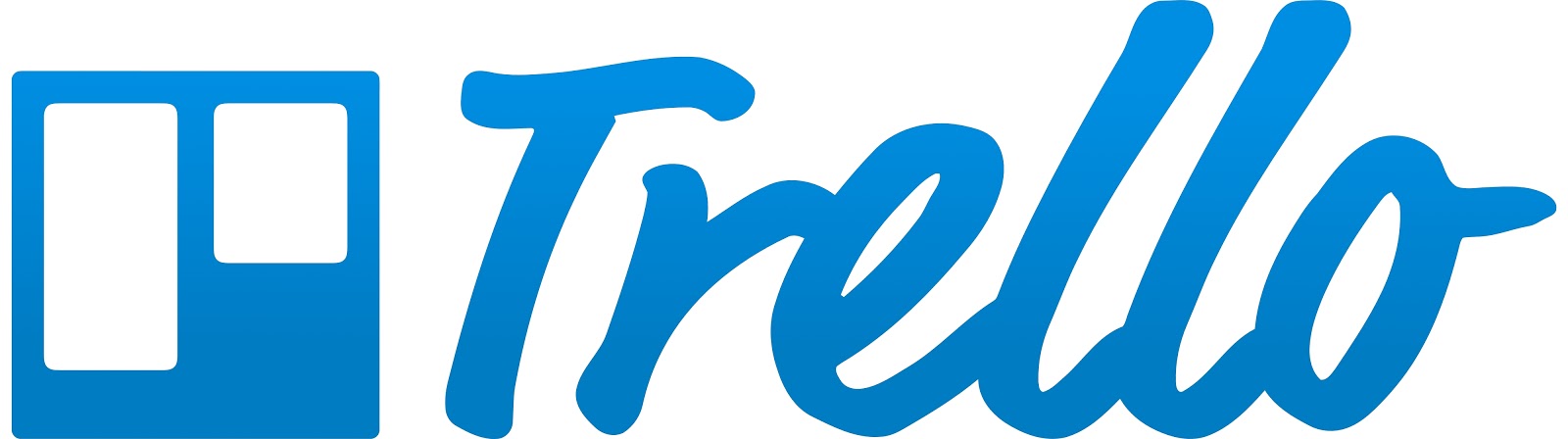 SWOT-ANALYSE
Großes Wachstumspotenzial
Die Übernahme von Microsoft kann für die Anwendung langfristig eine gute oder schlechte Sache sein. Seine Entwicklung kann jedoch noch sehr weit gehen.
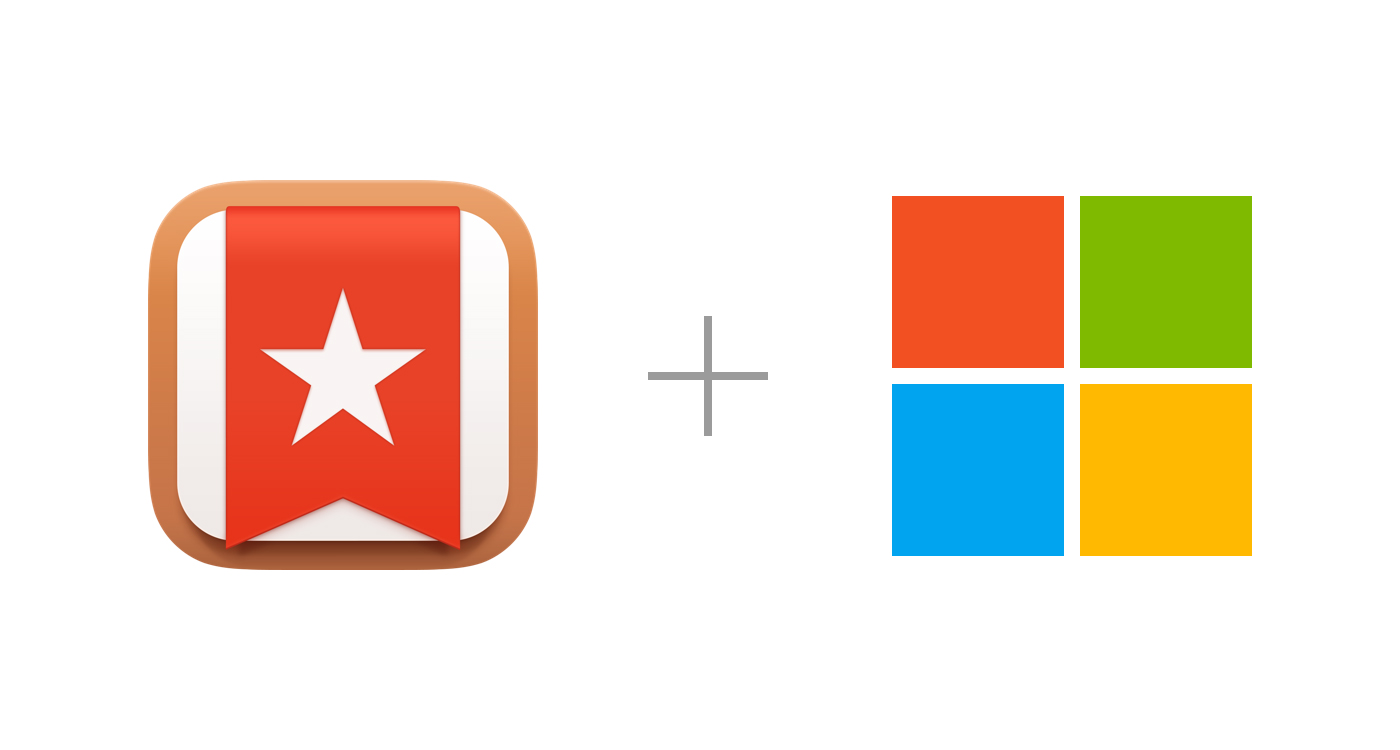 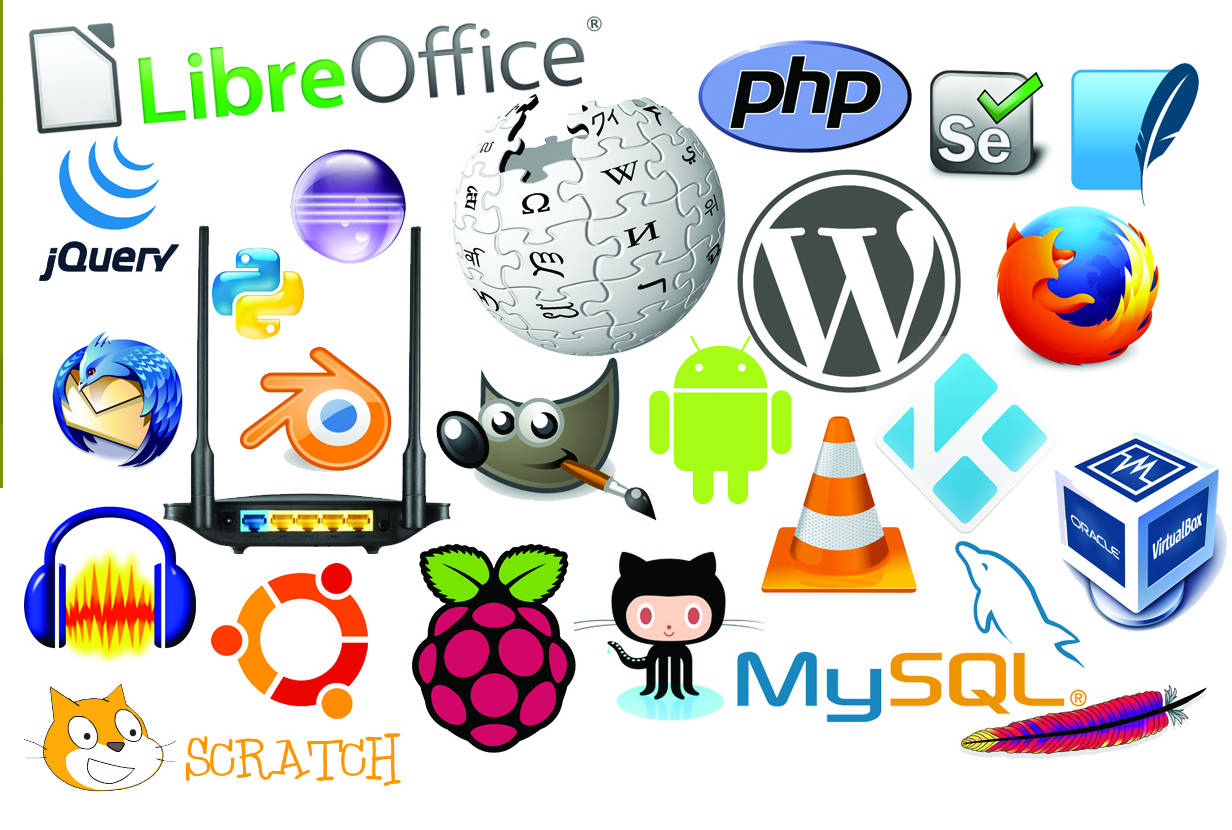 Wunderlist erwerb und investition
Jahreseinkommen : $5M
Anzahl der Mitarbeiter: ca 101-250
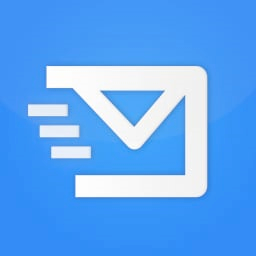 Investition : (Pitch, 2018)
Gesammelte Gelder: $19M/J
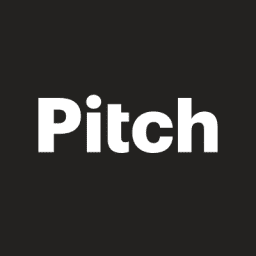 Erwerb: (Moped, 2013) 
gesammelte Gelder: $1M/J
Soziale Netzwerke unterstützen
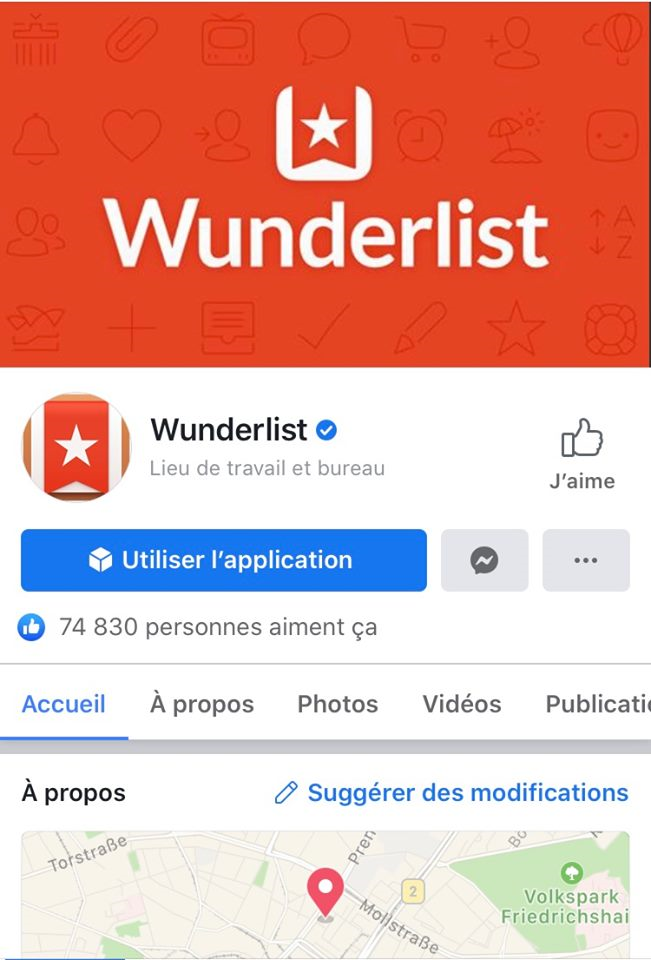 Kunden: 
Facebook = ca 75000
Twitter = ca 45000
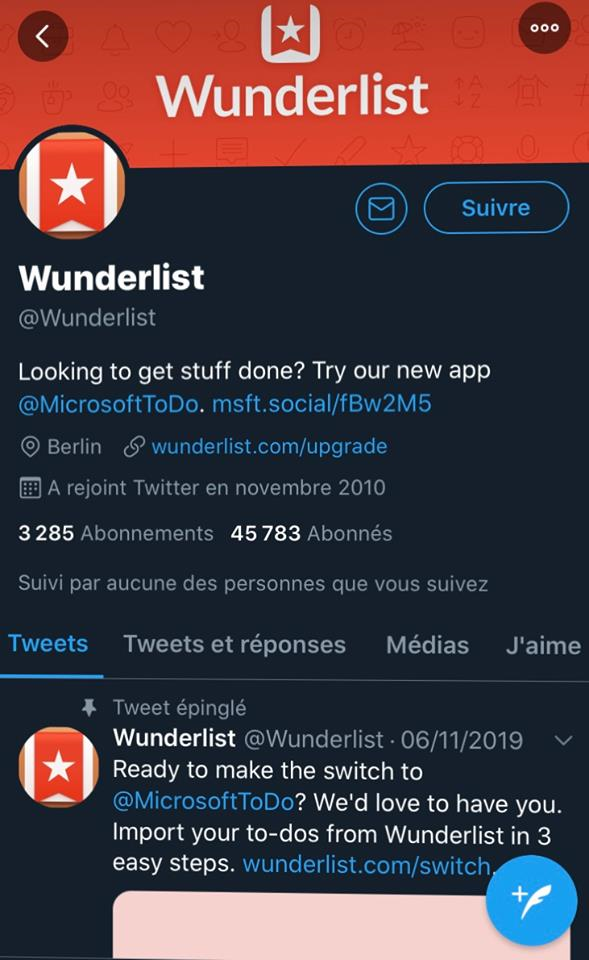 Ankündigungen
Aktualisierung
Meinungen der Benutzer
Werbung
Preisgestaltung
TEIL 2
Externe Sicht des Unternehmens
Das Bedürfnis des Verbrauchers
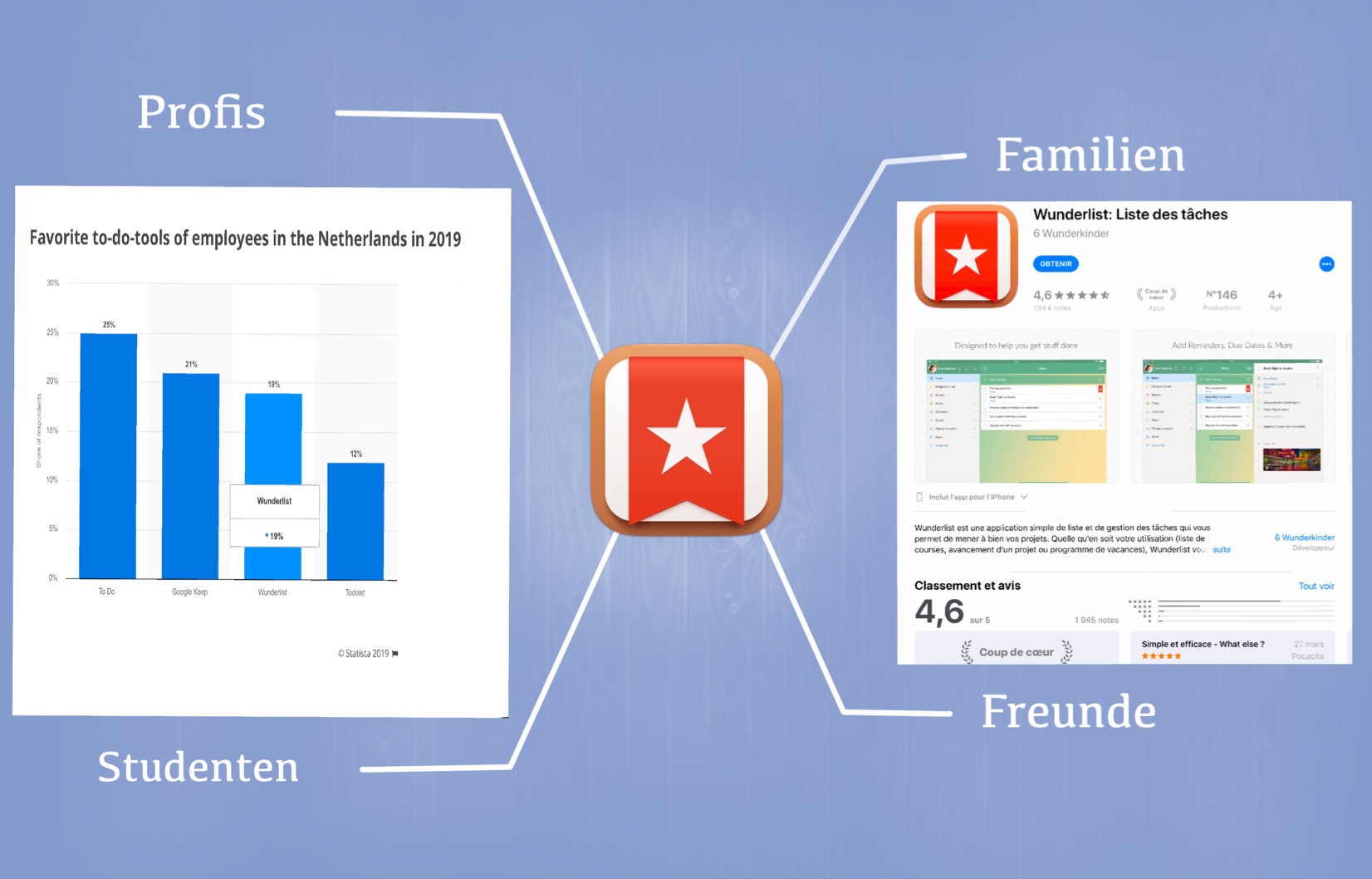 Wetbeweber Wunderlist
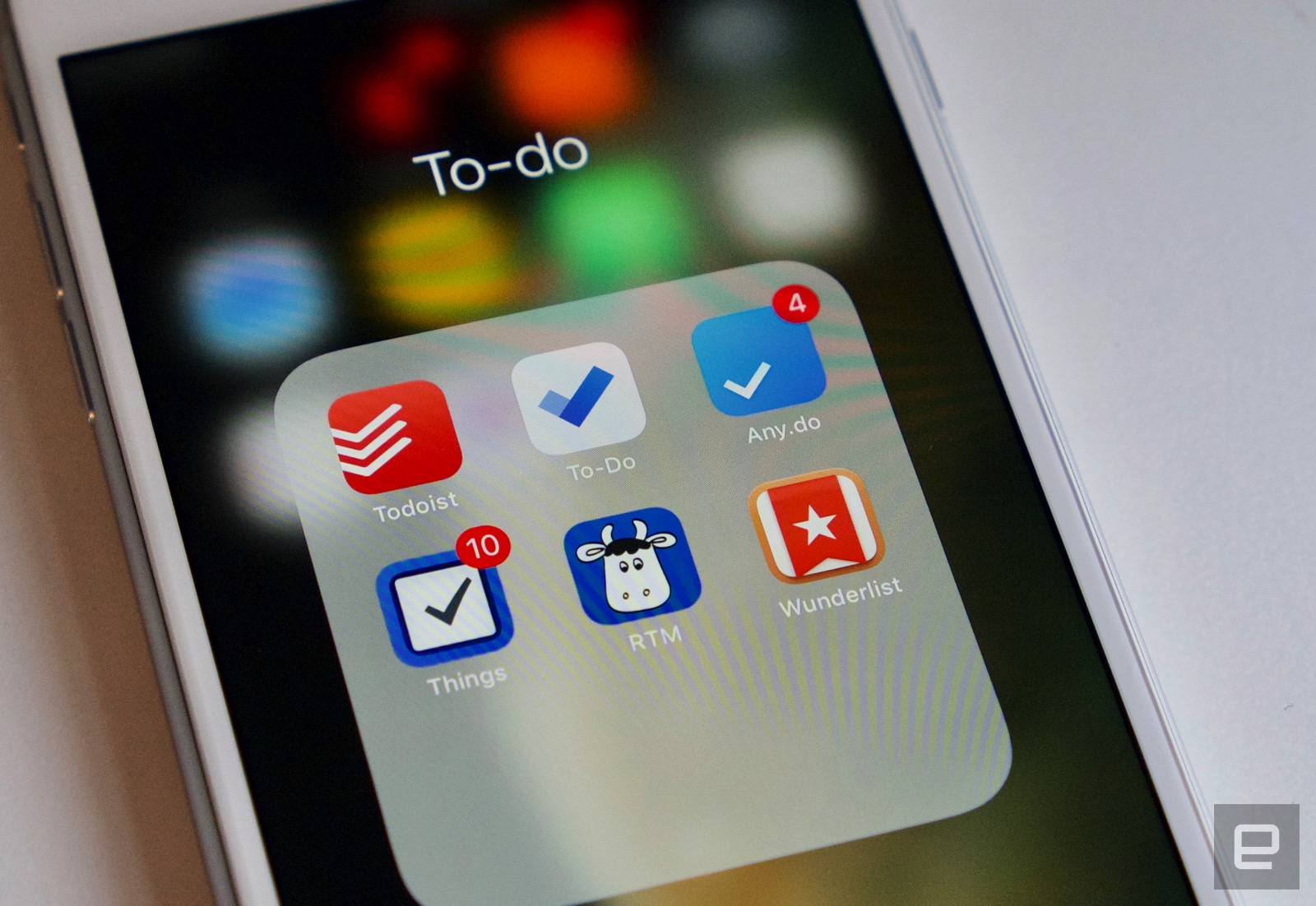 Wunderlist VS Any.Do
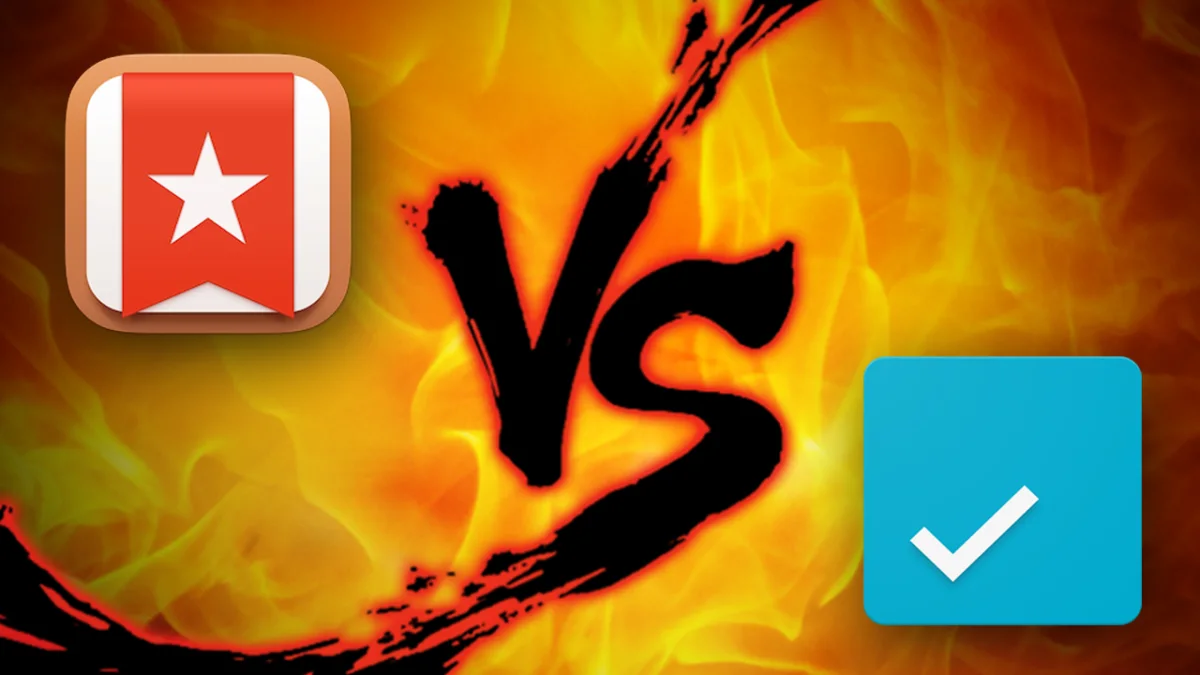 Das design ist minimalistisch 

Synchronisiere den bereits in deinem Gerät installierten Kalender 

Versende Erinnerungen nach deinem Standort 

Verfügt über eine Geolokalisierung 

Kleinere Grösse der Anwendung
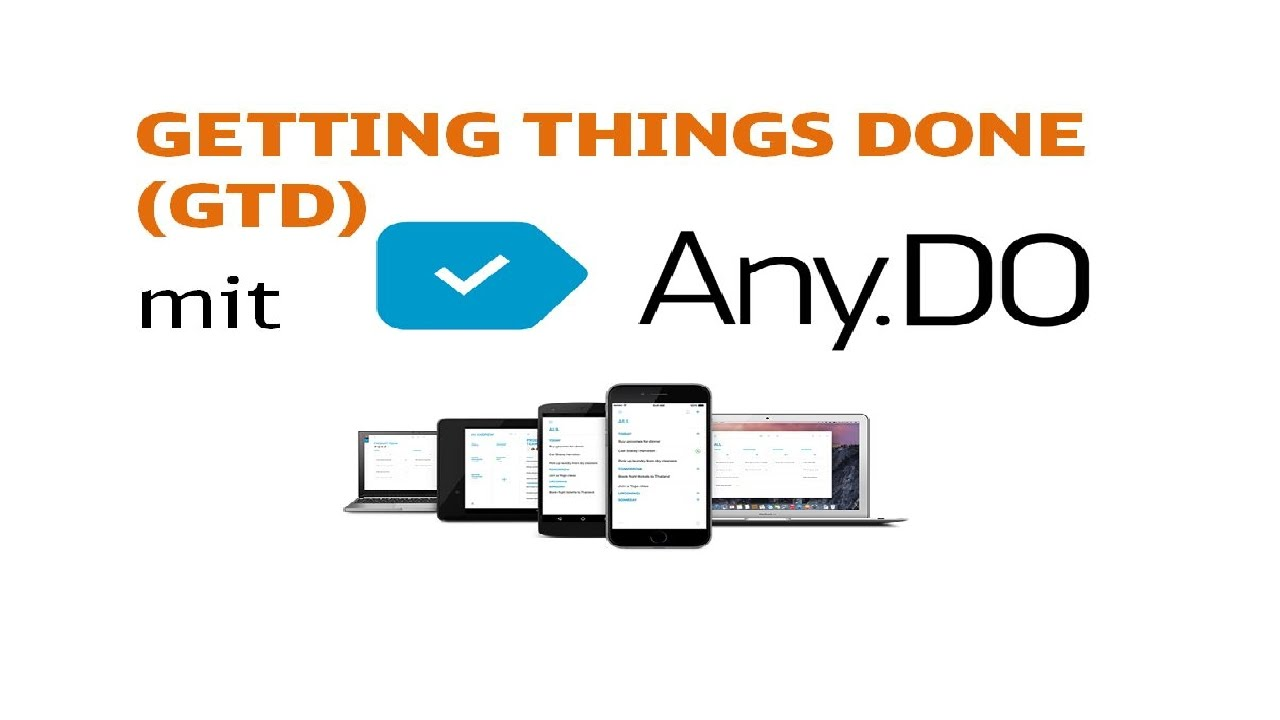 Gibt es irgendwelche Flecken-Marker
 
Haen Sie eine Suchfunktion

Exportierst Sie Bilder hinzufügen

Kann alte Daten speichern

Optimiert für ein Tablet

7 mehr Sprachen
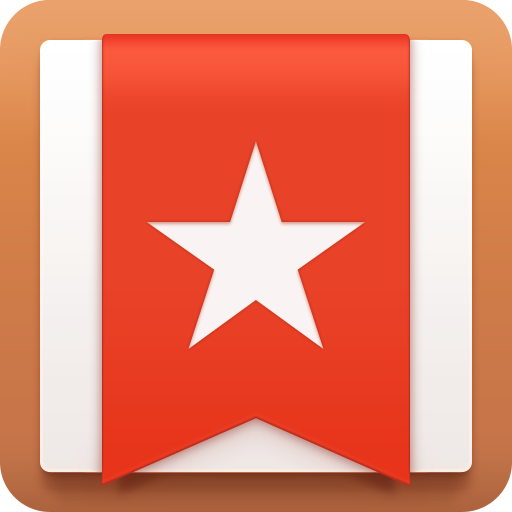 Wunderlist mit Microsoft
Nachteil
Vorteile
Einfachere Internationalisierng

Prestige, dass ein groBes Unternehmen an der Arbeit eines Startups interessiert ist
Wir haben mehr Hände auf Software 

Das Risiko, kopiert zu werden

Keine sicht mehr haben
ABSCHLUSS
https://www.forbes.com/sites/stevenbertoni/2013/11/12/why-sequoia-bet-19-million-on-berlins-wunderlist/#2d1a76ae7d8f

https://mspoweruser.com/wunderlist-founder-wants-to-buy-back-the-product-from-microsoft/

https://www.macg.co/logiciels/2015/06/wunderlist-devient-officiellement-un-logiciel-microsoft-89226

https://www.macg.co/logiciels/2019/09/le-createur-de-wunderlist-aimerait-le-racheter-microsoft-108077

https://en.wikipedia.org/wiki/Wunderlist

https://www.lemondeinformatique.fr/actualites/lire-microsoft-tue-wunderlist-74844.html

https://fr.wikipedia.org/wiki/Wunderlist

https://www.lemondeinformatique.fr/actualites/lire-microsoft-tue-wunderlist-74844.html
https://fr.wikipedia.org/wiki/Wunderlist

https://www.lemondeinformatique.fr/actualites/lire-microsoft-tue-wunderlist-74844.html

https://www.macg.co/logiciels/2019/09/la-version-20-de-microsoft-do-veut-faire-oublier-wunderlist-108109

https://www.statista.com/statistics/1049019/favorite-to-do-tools-of-employees-in-the-netherlands/

https://apps.apple.com/fr/app/wunderlist-liste-des-t%C3%A2ches/id410628904?mt=12

https://6wunderkinder.desk.com

www.gruenderszene.de/amp/wunderlist-to-do-vergleich

www.wunderlist.com/de